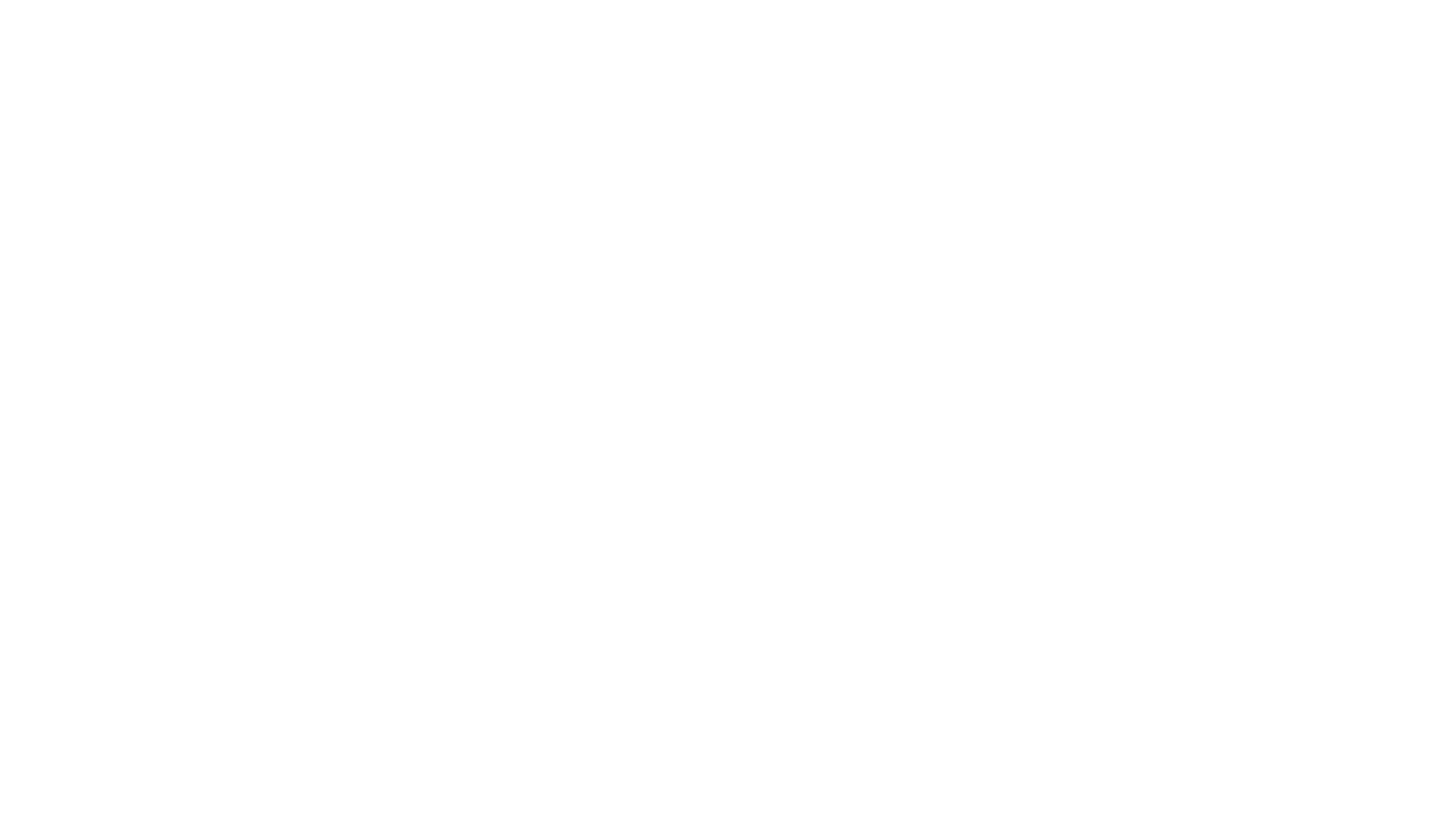 전후 일본의 젊은 세대의 문화의 특징은 어떠한가?
21901925 일본어일본학과
이형진
목차
일본의 단카이 세대란?
일본의 베이비 붐 세대를 일컫는 말
 2차 세계대전 이후 출생률이 급격히 상승했던 시기인 1947년에서 1949년까지 3년 사이에 태어난 사람을 말함 
더 넓은 의미로는 1945년~54년(쇼와 20년대)에 출생한 사람을 총칭함
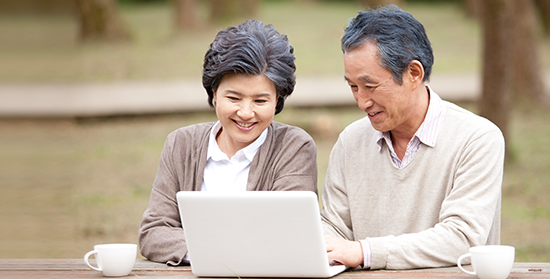 단카이 세대 특징
단카이 세대의 특징
자신들의 감정을 있는 그대로 표현

 장발에 청바지 패션에, 미국의 TV 코미디를 즐기고 기타를 치며 밥 딜런, 비틀즈, 롤링스톤의 음악에 심취함 

이러한 것은 이전 세대의 심미감이나 유머 감각과는 전혀 동떨어진 것이었으며 그들에게는 이해하기도 어려운 현상.

 그들은 또한 대부분 농촌의 고향을 떠나 도시에 이주해 와서 핵가족을 형성하는 세대이기도 함
단카이 세대의 특징
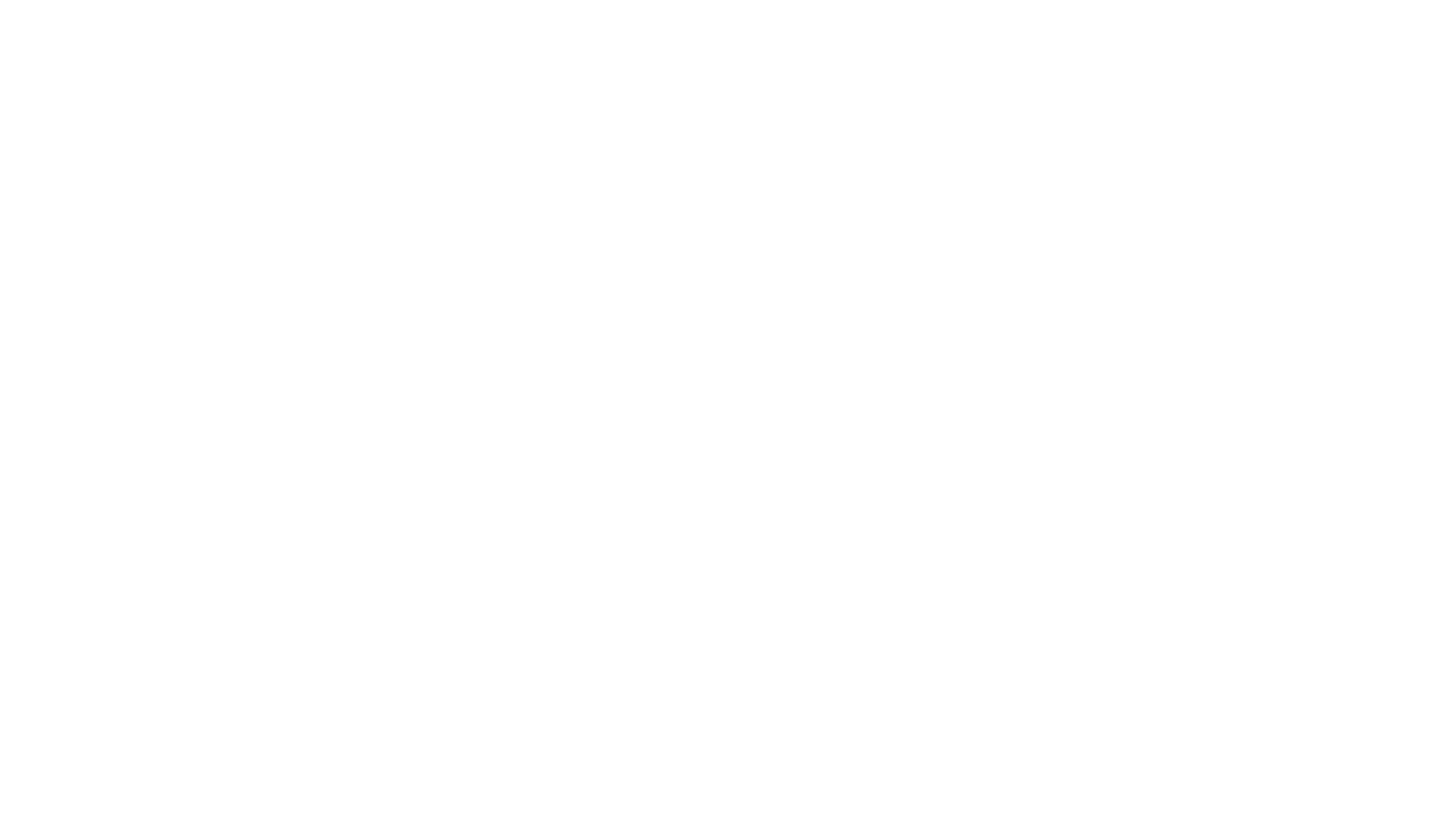 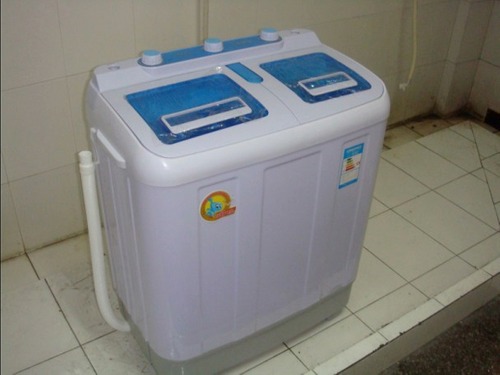 단카이 세대의 특징
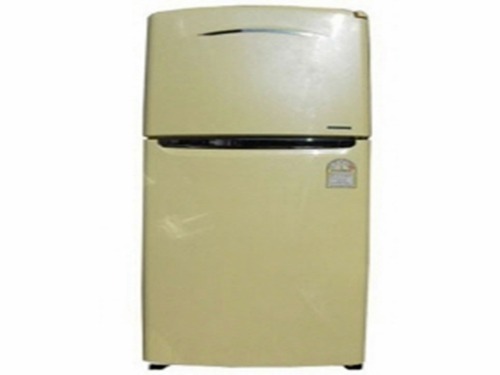 일본에 대중적 소비사회가 형성되던 고도경제 성장기에 학령기를 지낸 세대

1950년대 말부터 60년대에 이르는 시기에는 3종의 신기(神器)라고 불리던 기본적인 가전제품, 즉 세탁기, 냉장고, 청소기의 보급이 크게 확대됨
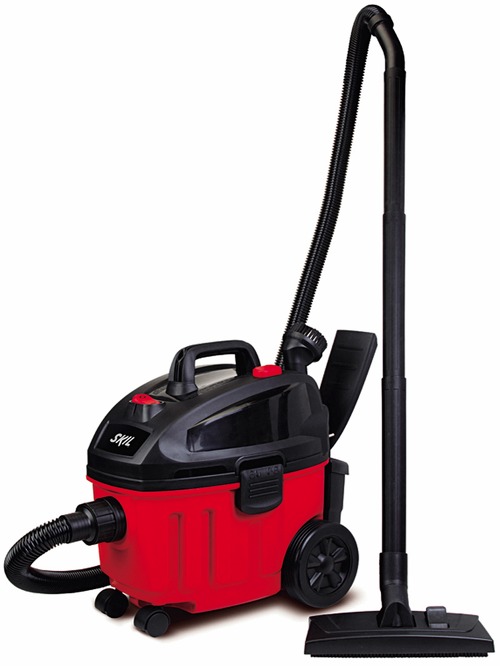 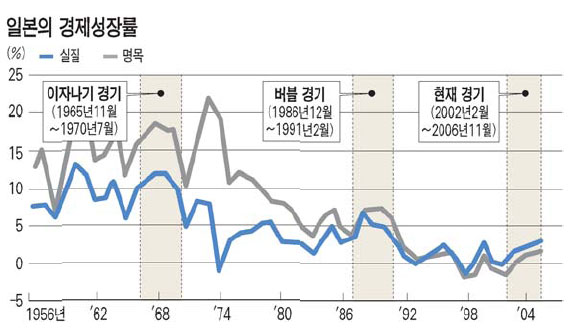 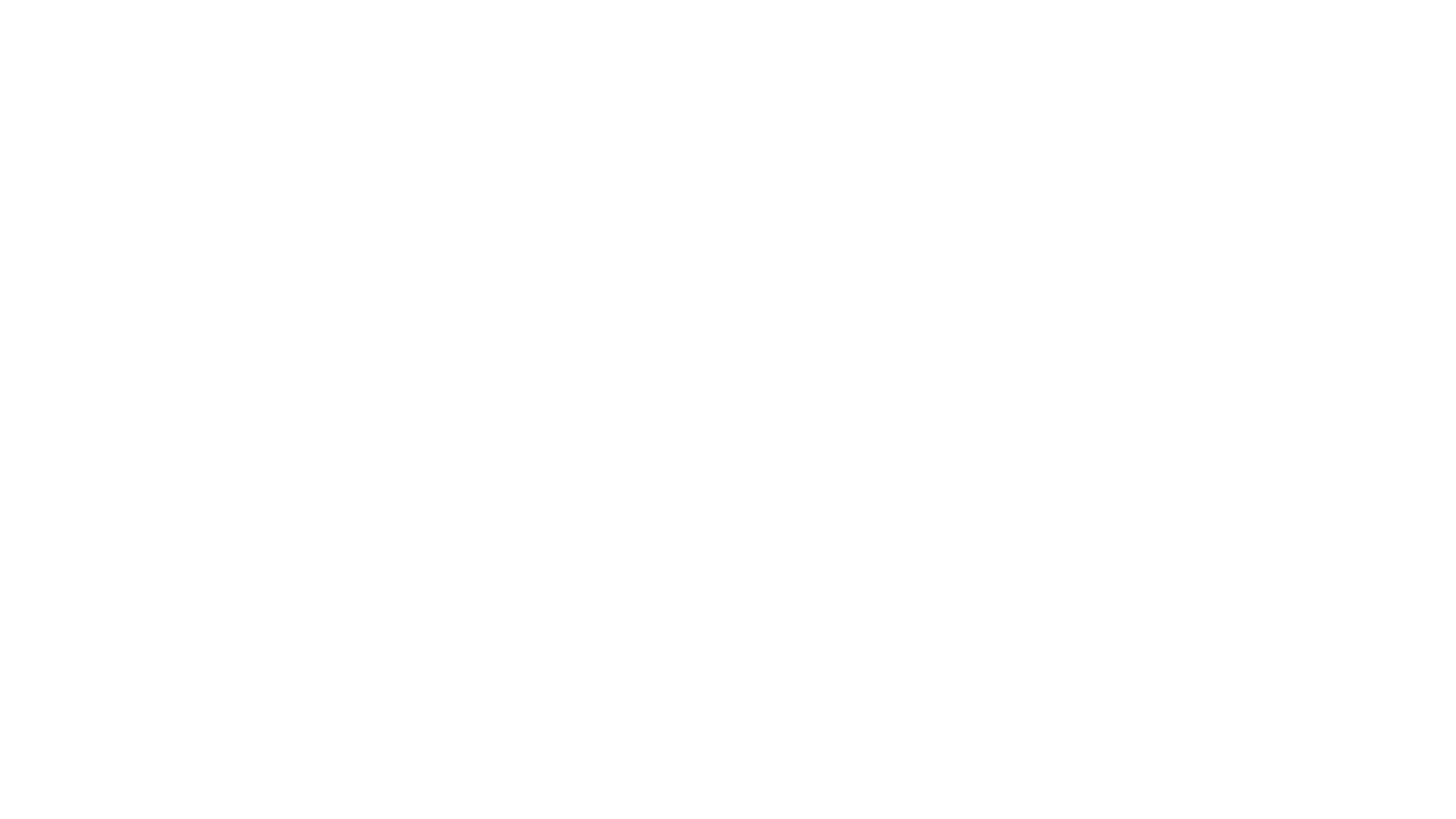 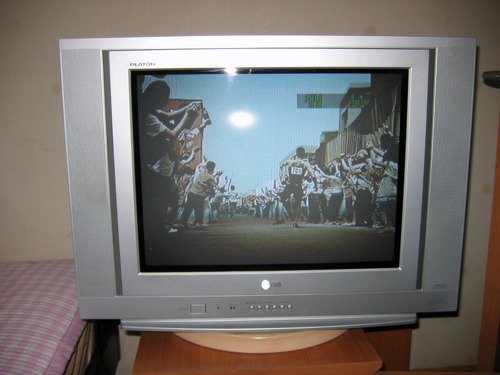 단카이 세대의 특징
60년대 말경에는 자동차, 에어컨, 컬러 TV를 지칭하는 소위 3C 혹은 신 3종의 신기가 등장
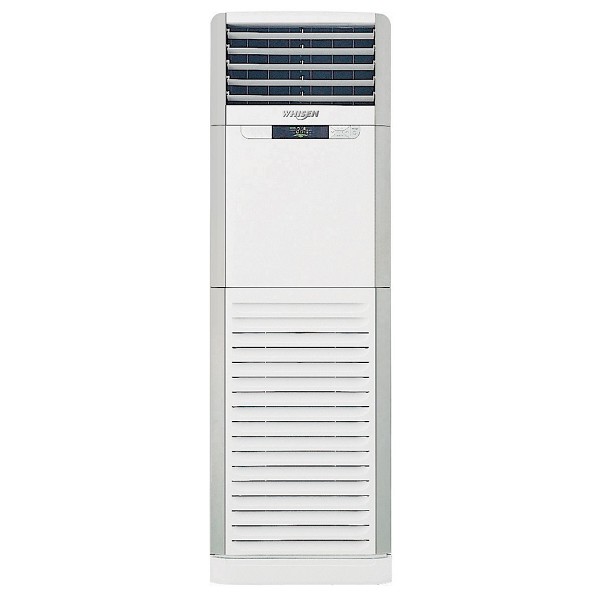 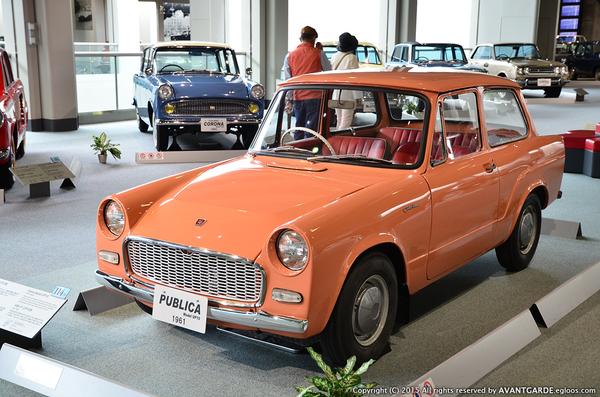 단카이 세대의 특징
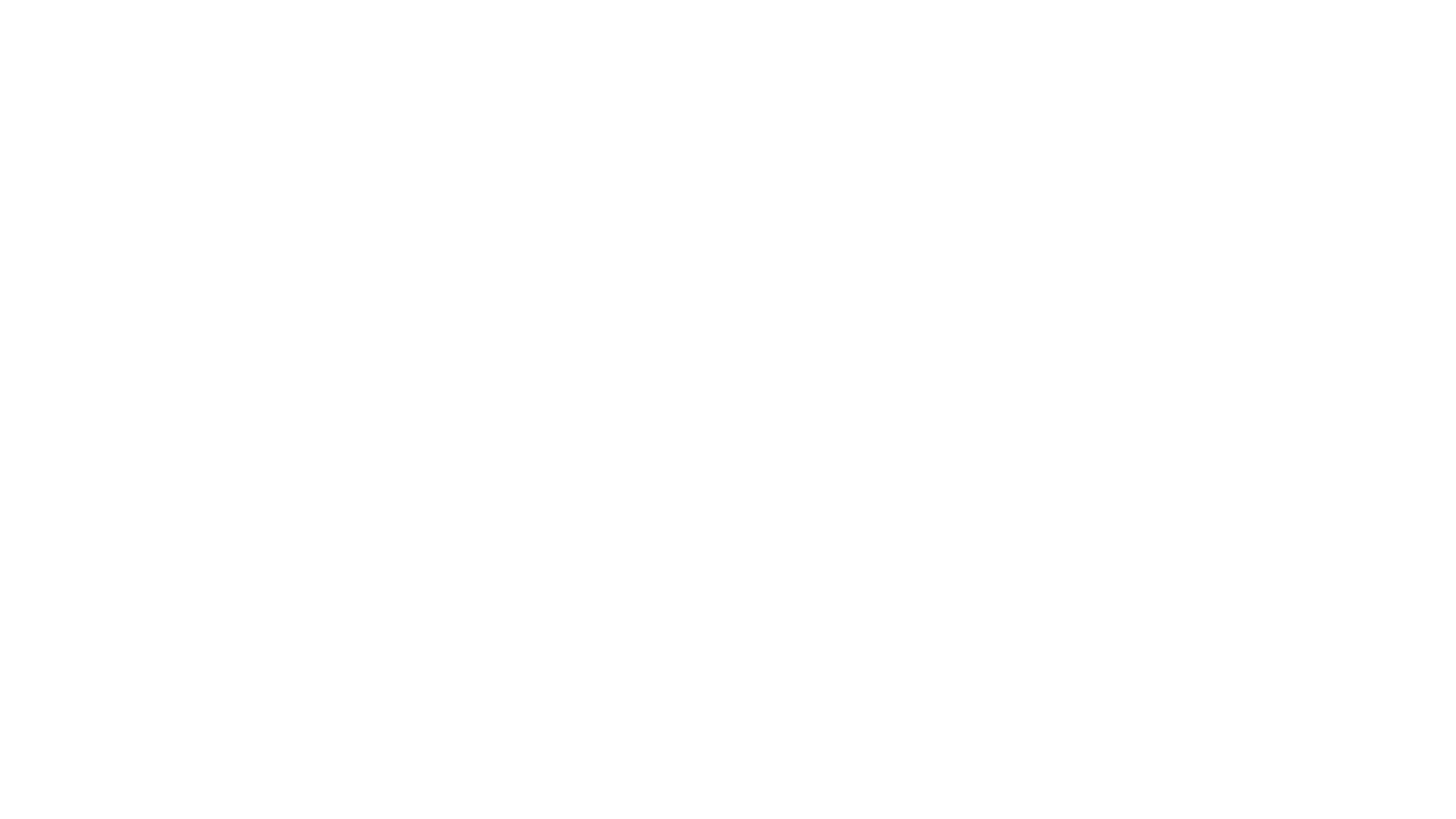 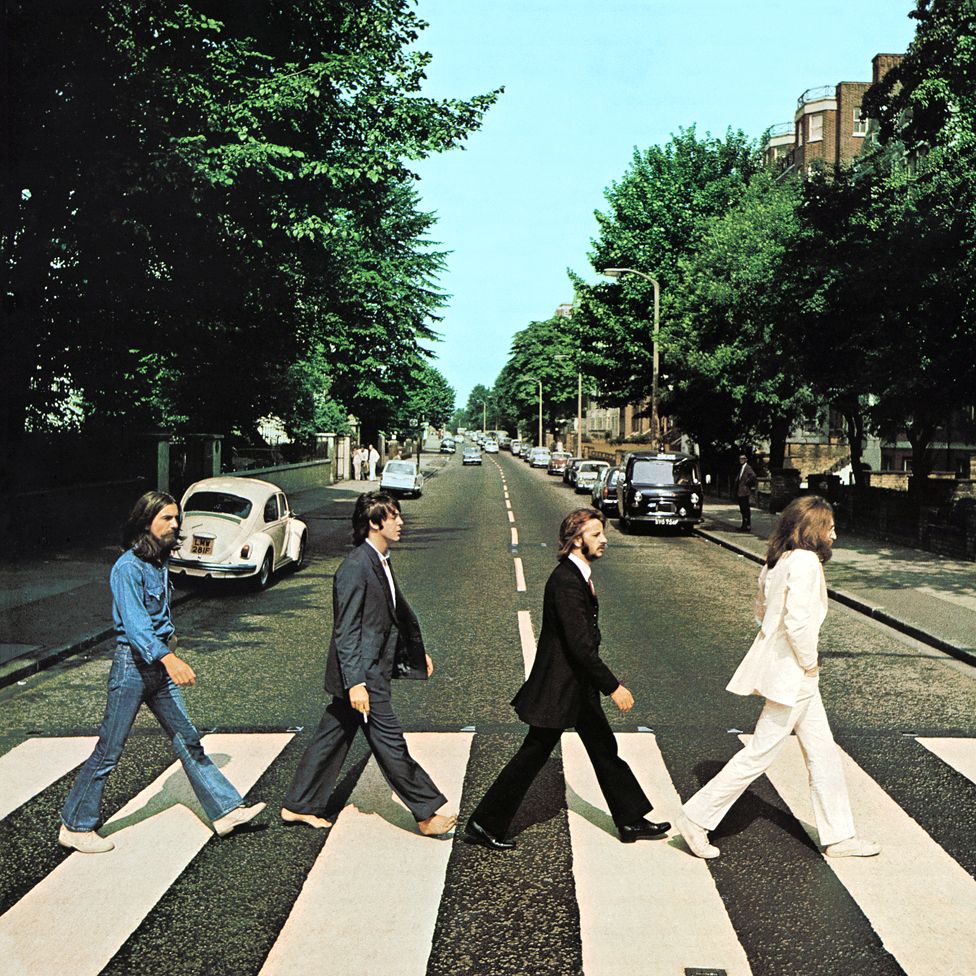 단카이 세대의 특징
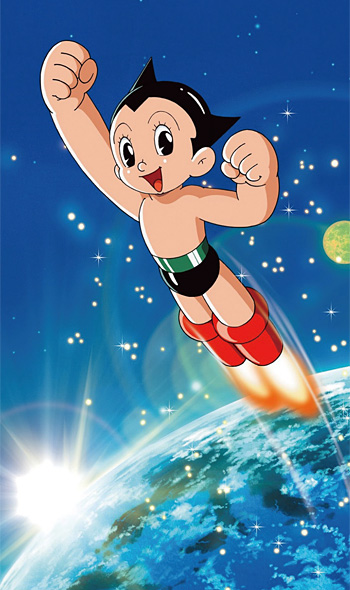 만화도 단카이 세대문화의 핵심이 됨
, 기성세대의 비판에도 불구 1960년대 중반에 만화책의 독자는 대학생들에게 까지 이름
 음악의 세계에서도 단카이 세대는 영미의 포크송이나 록음악에 심취했으며, 1966년 비틀즈의 일본 공연은 큰 성황을 이루었음.
우주 소년 아톰 1963
사토리 세대란?
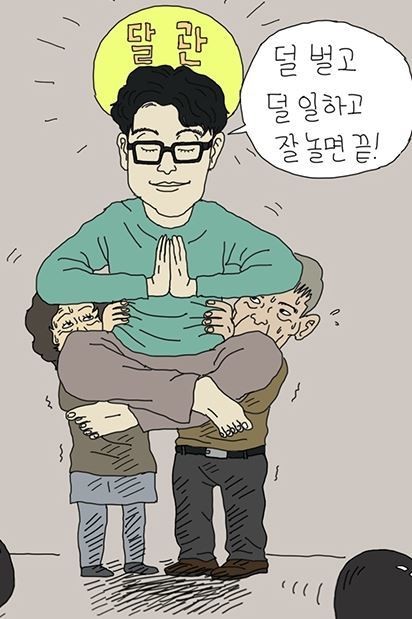 ‘사토리(さとり, 悟りㆍ覚り)’란 불교의 ‘깨달음’,‘득도’의 뜻으로, ‘사토리 세대’는 ‘득도한 세대’, ‘욕심 없는 세대’를 의미. 

즉 현재의 젊은이들이 욕심이 없으며, 자신이 처한 상황에 만족하는 모습을 빗대어 표현한 말

1980년대 중반에서 1990년대 중반 무렵 태어난 젊은이들을 포함

인생의 많은 부분을 20년 동안 지속된 장기 불황 속에서 살아온 세대. 소비에 소극적이며 신중한 경향을 지님
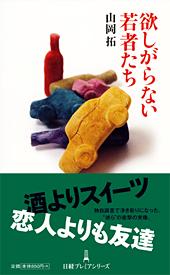 사토리 세대의 특징
사토리 세대가 관심을 모으게 된 계기는 山岡拓가 욕심내지 않는 젊은이들(欲しがらない若者たち)이라는 책을 내면서부터이다.
특히 “차는 필요 없다. 물건은 그다지 갖고 싶지 않다.
 술도 별로 마시지 않는다. 좁은 행동반경에, 휴일은 집에서 청소와 세탁을 한다. 
늘어나는 것은 은행 잔고뿐”이라는 문장은 큰 사회적 반향을 불러일으킴
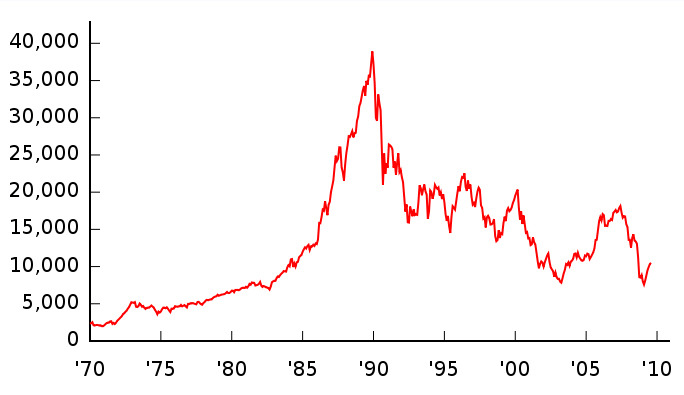 사토리 세대의 특징
사토리세대의 형성 배경으로 ‘저출산화와 유토리교육’, ‘장기불황과 격차사회’, 그리고 ‘인터넷과 소셜 미디어의 보급’이라는 세 가지 요인이 있음
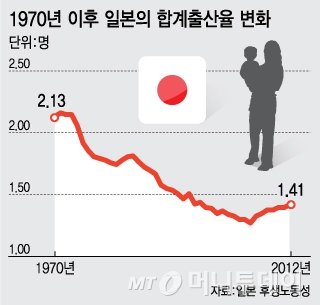 사토리 세대의 특징
유토리 세대란?
유토리 세대
사토리 세대의특징
사토리 세대의 특징
사토리 세대의 특징
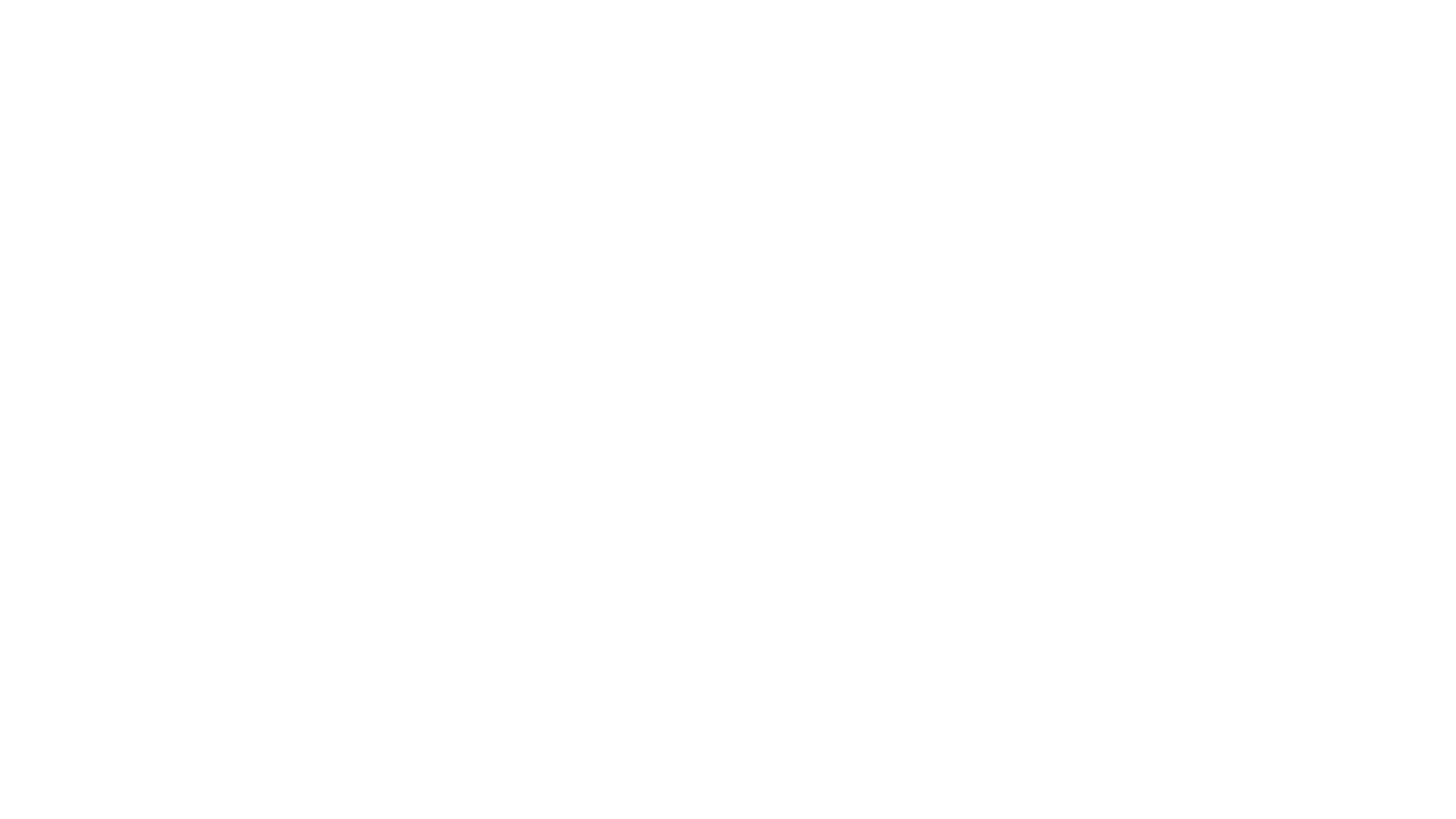 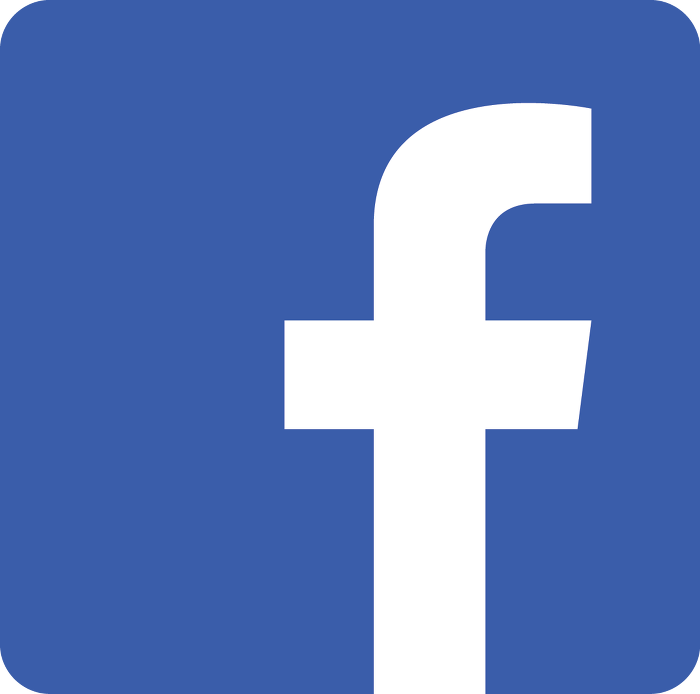 사토리 세대의 특징
대표적인 소셜미디어 중 하나인 Twitter와 Facebook이 일본에서 서비스를 시작한 것도 2008년.
그 후 2011년 Line이 들어오면서 급속히 확산됨
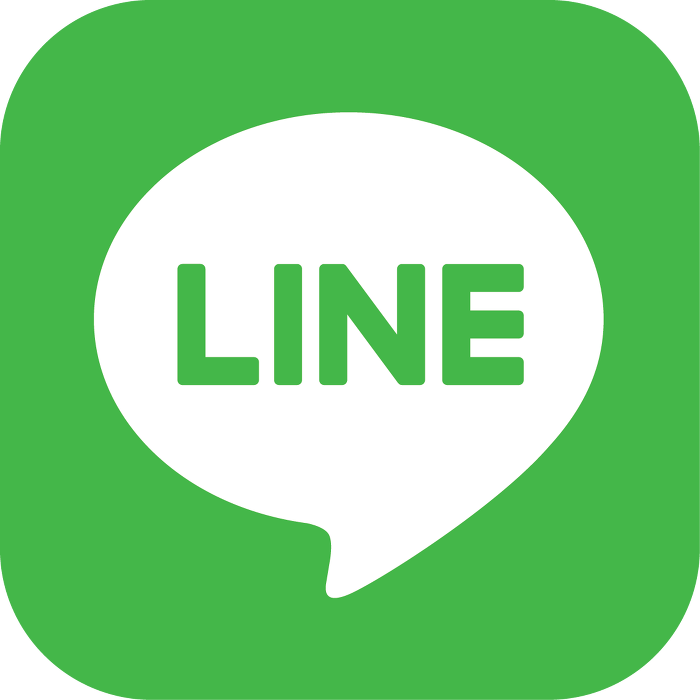 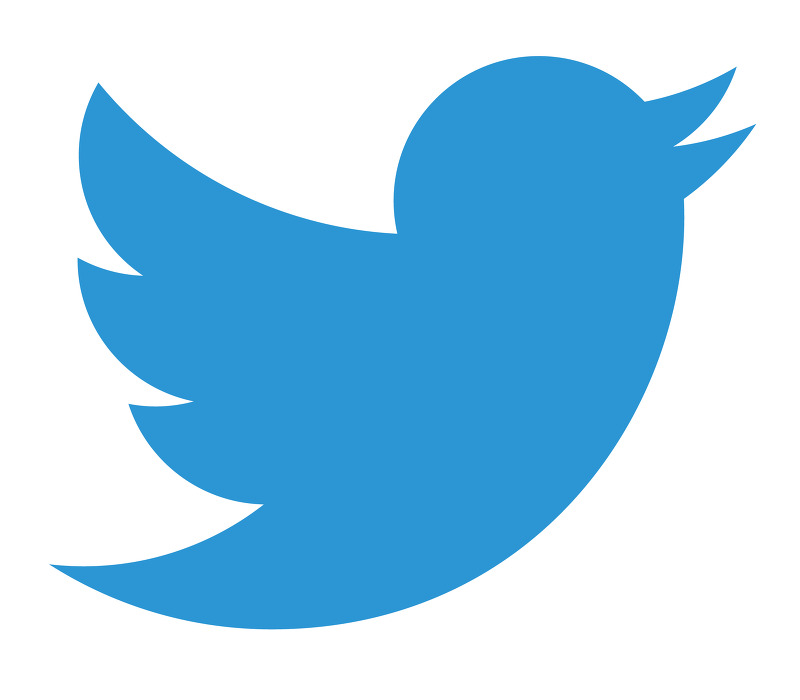 사토리 세대의 특징
사토리 세대의 특징
사토리 세대의 문화
사토리 세대의 문화
사토리 세대의 문화
사토리 세대의 특징
사토리 세대의 특징
사토리 세대의 특징
사토리 세대의 특징
관련 영상